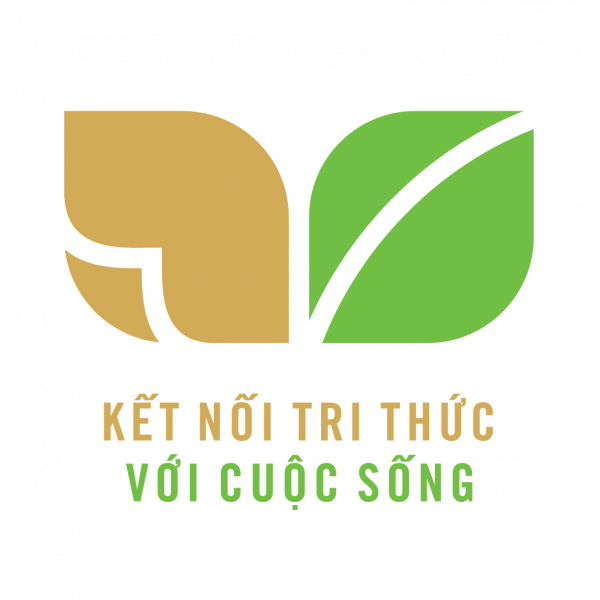 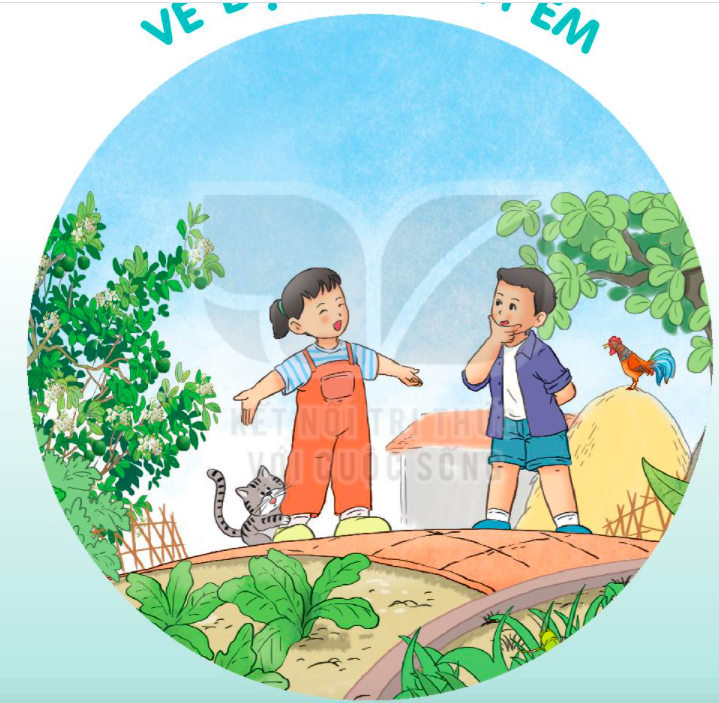 VẺ
ĐẸP
QUANH
EM
MÙA VÀNG
BÀI 6
BÀI 6
Giải đố
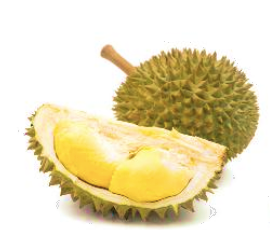 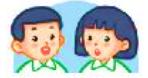 a.  Tròn như quả bóng màu xanh
Đung đưa trên cành chờ Tết trung thu.
(Là quả gì?)
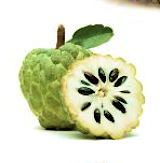 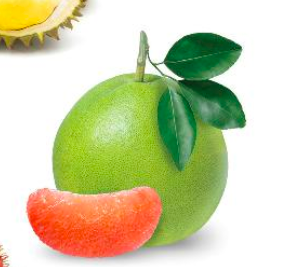 Quả bưởi
b. Quả gì vỏ có gai mềm
Đến khi chín đỏ thoạt nhìn tưởng hoa?
(Là quả gì?)
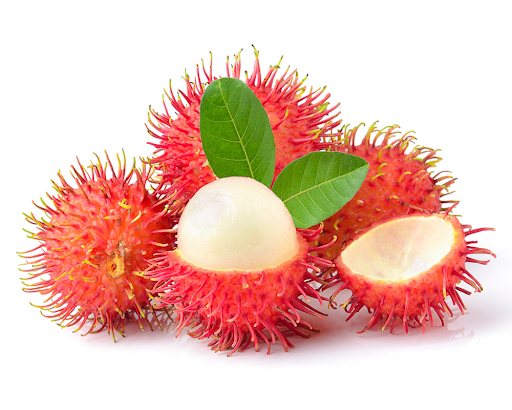 Quả chôm chôm
MÙA VÀNG
BÀI 6
BÀI 6
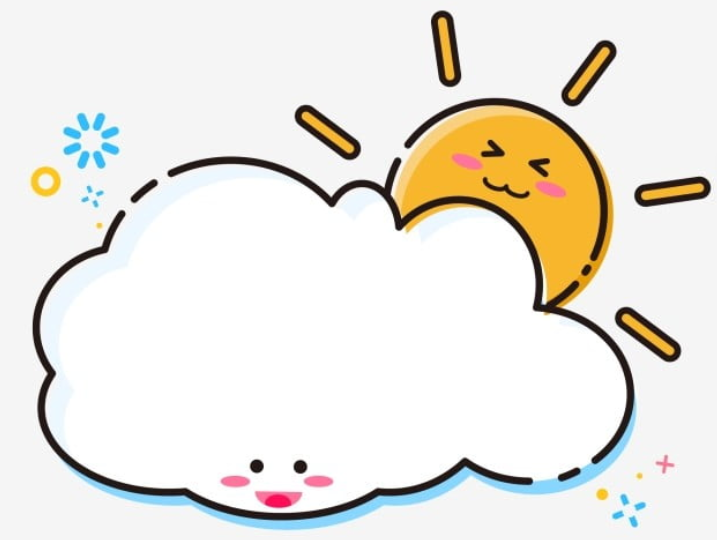 TIẾT 1 – 2
ĐỌC
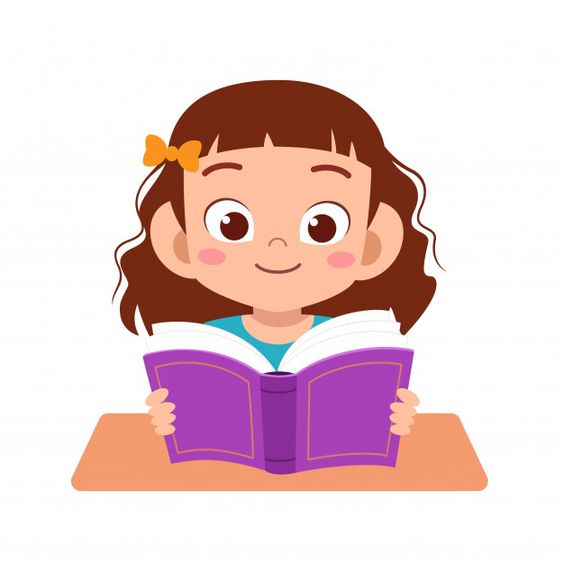 Mùa vàng
ĐỌC
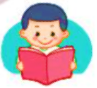 Thu về, những quả hồng đỏ mọng, những hạt dẻ nâu bóng, những quả na mở to mắt, thơm dìu dịu. Biển lúa vàng ươm. Gió nổi lên và sóng lúa vàng dập dờn trải tới chân trời.
     Minh ríu rít bên mẹ:
     - Mẹ ơi, con thấy quả trên cây đều chín hết cả rồi. Các bạn ấy đang mong có người đến hái đấy. Nhìn quả chín ngon thế này, chắc các bác nông dân vui lắm mẹ nhỉ?
     - Đúng thế con ạ.
     - Nếu mùa nào cũng được thu hoạch thì thích lắm, phải không mẹ?
     Mẹ âu yếm nhìn Minh và bảo:
     - Con nói đúng đấy! Mùa nào thức ấy. Nhưng để có cái thu hoạch, trước đó người nông dân phải làm rất nhiều việc. Họ phải cày bừa, gieo hạt và ươm mầm. Rồi mưa nắng, hạn hán, họ phải chăm sóc vườn cây, ruộng đồng. Nhờ thế mà cây lớn dần, ra hoa kết trái và chín rộ đấy.
    - Mẹ ơi, con hiểu rồi. Công việc của các bác nông dân vất vả quá mẹ nhỉ?
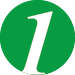 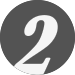 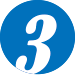 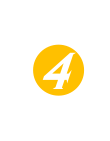 Mùa vàng
ĐỌC
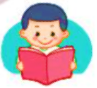 Thu về, những quả hồng đỏ mọng, những hạt dẻ nâu bóng, những quả na mở to mắt, thơm dìu dịu. Biển lúa vàng ươm. Gió nổi lên và sóng lúa vàng dập dờn trải tới chân trời.
     Minh ríu rít bên mẹ:
     - Mẹ ơi, con thấy quả trên cây đều chín hết cả rồi. Các bạn ấy đang mong có người đến hái đấy. Nhìn quả chín ngon thế này, chắc các bác nông dân vui lắm mẹ nhỉ?
     - Đúng thế con ạ.
     - Nếu mùa nào cũng được thu hoạch thì thích lắm, phải không mẹ?
     Mẹ âu yếm nhìn Minh và bảo:
     - Con nói đúng đấy! Mùa nào thức ấy. Nhưng để có cái thu hoạch, trước đó người nông dân phải làm rất nhiều việc. Họ phải cày bừa, gieo hạt và ươm mầm. Rồi mưa nắng, hạn hán, họ phải chăm sóc vườn cây, ruộng đồng. Nhờ thế mà cây lớn dần, ra hoa kết trái và chín rộ đấy.
    - Mẹ ơi, con hiểu rồi. Công việc của các bác nông dân vất vả quá mẹ nhỉ?
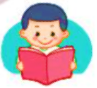 ĐỌC
Từ ngữ
: (lúa) chuyển động lên xuống nhịp nhàng
dập dờn
theo gió .
ươm mầm
: gieo hạt cho mọc thành cây non.
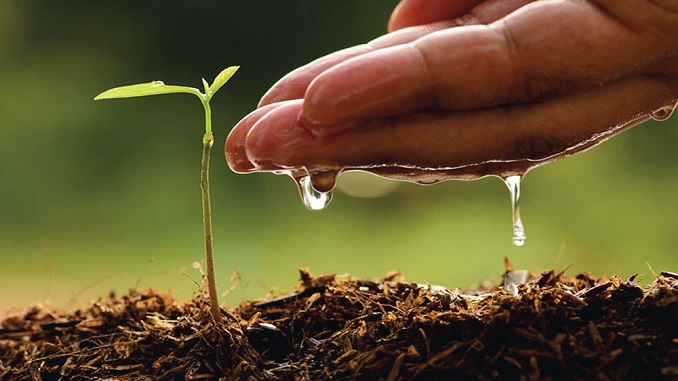 ĐỌC
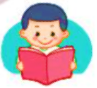 Ngắt nghỉ câu dài
Gió nổi lên và sóng lúa vàng dập dờn trải tới chân trời.
Nếu mùa nào cũng được thu hoạch thì thích lắm, phải không mẹ?
Mùa vàng
ĐỌC
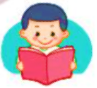 Thu về, những quả hồng đỏ mọng, những hạt dẻ nâu bóng, những quả na mở to mắt, thơm dìu dịu. Biển lúa vàng ươm. Gió nổi lên và sóng lúa vàng dập dờn trải tới chân trời.
     Minh ríu rít bên mẹ:
     - Mẹ ơi, con thấy quả trên cây đều chín hết cả rồi. Các bạn ấy đang mong có người đến hái đấy. Nhìn quả chín ngon thế này, chắc các bác nông dân vui lắm mẹ nhỉ?
     - Đúng thế con ạ.
     - Nếu mùa nào cũng được thu hoạch thì thích lắm, phải không mẹ?
     Mẹ âu yếm nhìn Minh và bảo:
     - Con nói đúng đấy! Mùa nào thức ấy. Nhưng để có cái thu hoạch, trước đó người nông dân phải làm rất nhiều việc. Họ phải cày bừa, gieo hạt và ươm mầm. Rồi mưa nắng, hạn hán, họ phải chăm sóc vườn cây, ruộng đồng. Nhờ thế mà cây lớn dần, ra hoa kết trái và chín rộ đấy.
    - Mẹ ơi, con hiểu rồi. Công việc của các bác nông dân vất vả quá mẹ nhỉ?
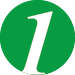 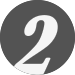 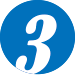 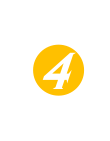 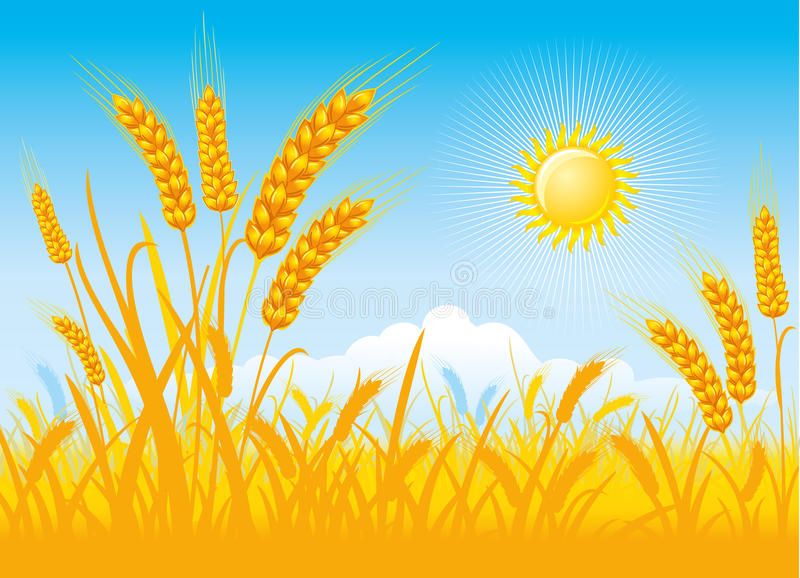 TRẢ LỜI CÂU HỎI
1. Những loại cây loại quả nào được nhắc đến khi mùa thu về?
 Quả hồng, hạt dẻ, quả na, cây lúa.
2. Bạn nhỏ nghĩ gì khi nhìn thấy quả chín?
 Quả trên cây đang chờ người đến hái. Nhìn quả chín ngon thế này, chắc các bác nông dân vui lắm.
3. Kể tên những công việc người nông dân phải làm để có mùa thu hoạch.
 Cày bừa, gieo hạt, ươm mầm, chăm sóc.
4. Bài đọc giúp em hiểu điều gì?
 Để có cái thu hoạch người nông dân rất vất vả. Vì thế chúng ta cần có thái độ kính trọng và biết ơn người nông dân.
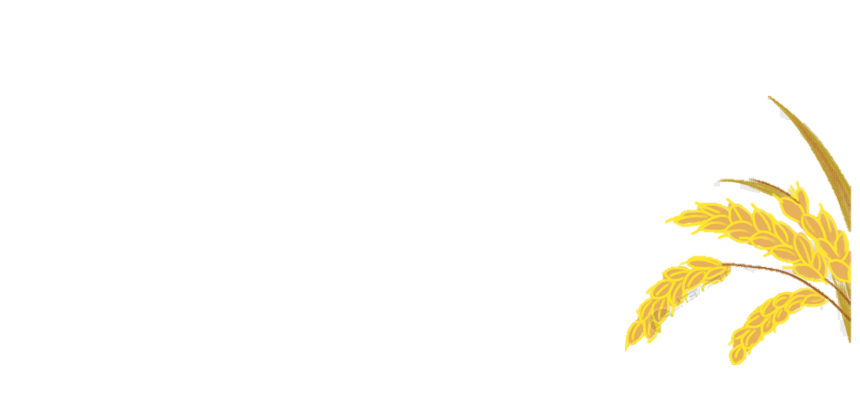 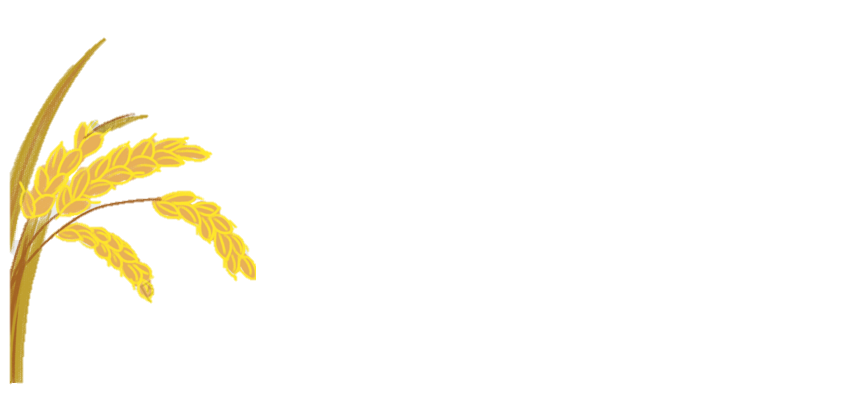 Mùa vàng
ĐỌC
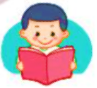 Thu về, những quả hồng đỏ mọng, những hạt dẻ nâu bóng, những quả na mở to mắt, thơm dìu dịu. Biển lúa vàng ươm. Gió nổi lên và sóng lúa vàng dập dờn trải tới chân trời.
     Minh ríu rít bên mẹ:
     - Mẹ ơi, con thấy quả trên cây đều chín hết cả rồi. Các bạn ấy đang mong có người đến hái đấy. Nhìn quả chín ngon thế này, chắc các bác nông dân vui lắm mẹ nhỉ?
     - Đúng thế con ạ.
     - Nếu mùa nào cũng được thu hoạch thì thích lắm, phải không mẹ?
     Mẹ âu yếm nhìn Minh và bảo:
     - Con nói đúng đấy! Mùa nào thức ấy. Nhưng để có cái thu hoạch, trước đó người nông dân phải làm rất nhiều việc. Họ phải cày bừa, gieo hạt và ươm mầm. Rồi mưa nắng, hạn hán, họ phải chăm sóc vườn cây, ruộng đồng. Nhờ thế mà cây lớn dần, ra hoa kết trái và chín rộ đấy.
    - Mẹ ơi, con hiểu rồi. Công việc của các bác nông dân vất vả quá mẹ nhỉ?
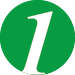 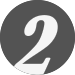 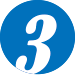 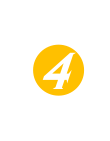 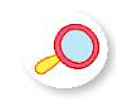 LUYỆN TẬP
1. Kết hợp từ ngữ ở cột A với từ ngữ ở cột B để tạo câu nêu đặc điểm.
A                                B
Quả hồng
vàng ươm.
Hạt dẻ
thơm dìu dịu.
Quả na
đỏ mọng.
Biển lúa
nấu bóng.
MÙA VÀNG
BÀI 6
BÀI 6
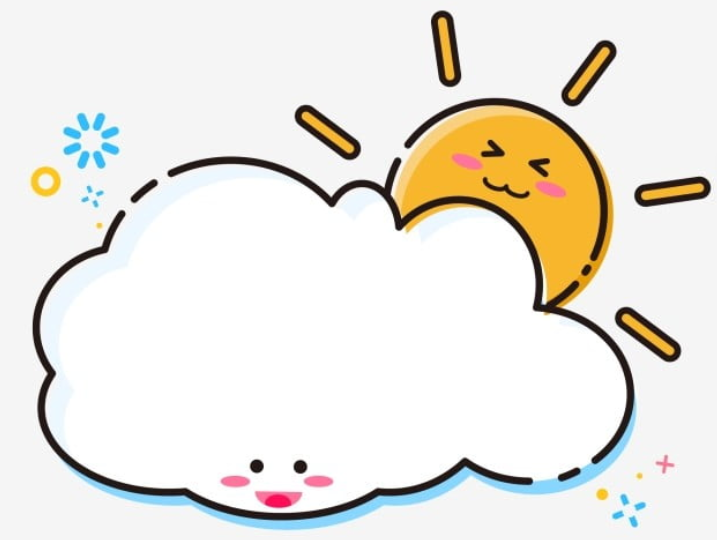 TIẾT 3
VIẾT
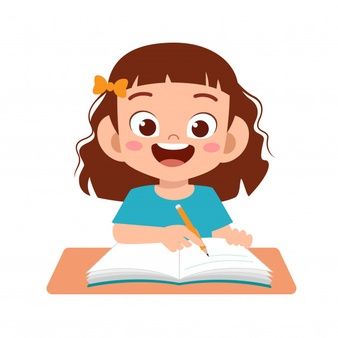 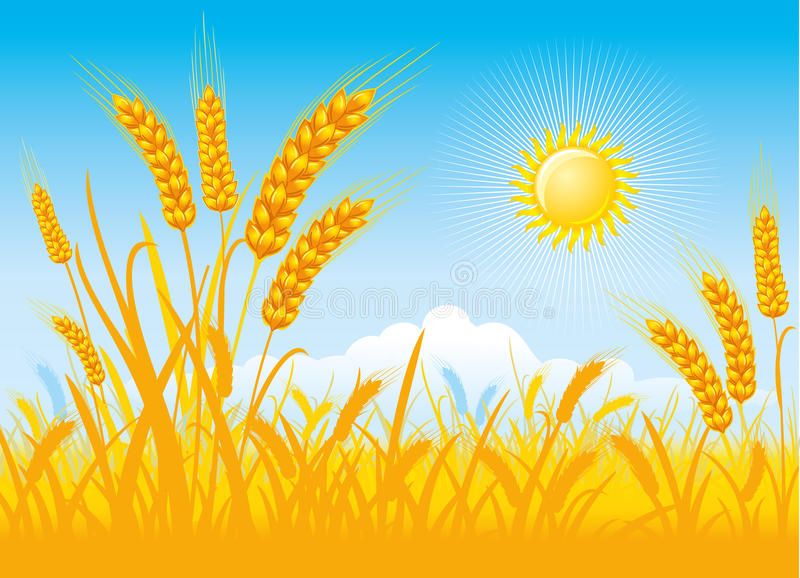 NGHE- VIẾT
TẾT ĐẾN RỒI
Nghe - viết.
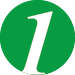 Bài tập chính tả: g/ gh.
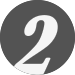 Bài tập lựa chọn.
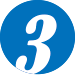 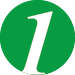 Mùa vàng
Để có cái thu hoạch, người nông dân phải làm rất nhiều việc. Họ phải cày bừa, gieo hạt và ươm mầm. Rồi mưa nắng, hạn hán, họ phải đổ mồ hôi chăm sóc vườn cây, ruộng đồng. Nhờ thế mà cây lớn dần, ra hoa kết trái và chín rộ.
Các từ dễ viết sai
cày bừa
gieo hạt
hạn hán
vườn cây
VIẾT BÀI
Học sinh viết bài vào vở ô li
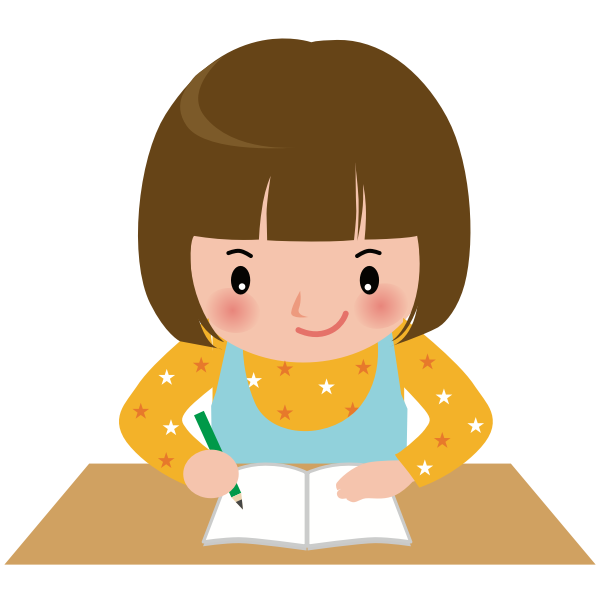 Chọn ng hoặc ngh thay cho ô vuông.
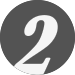 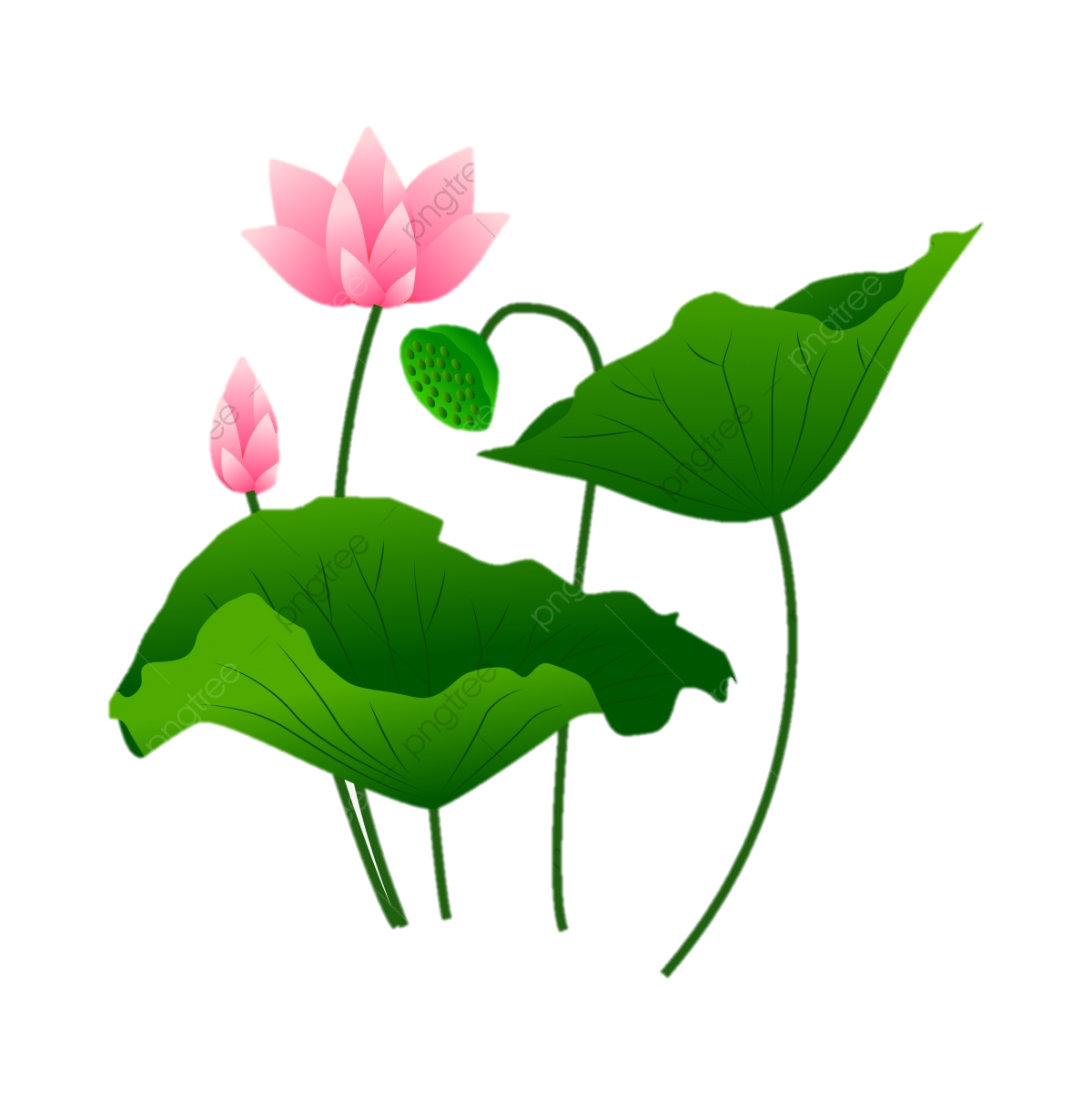 nghỉ
Cuốc con về                   hè
Trong đầm sen bát  
Lá xanh xoè ô che
Hoa đưa hương ngào ngạt.
(Nguyễn Văn Chương)
ngát
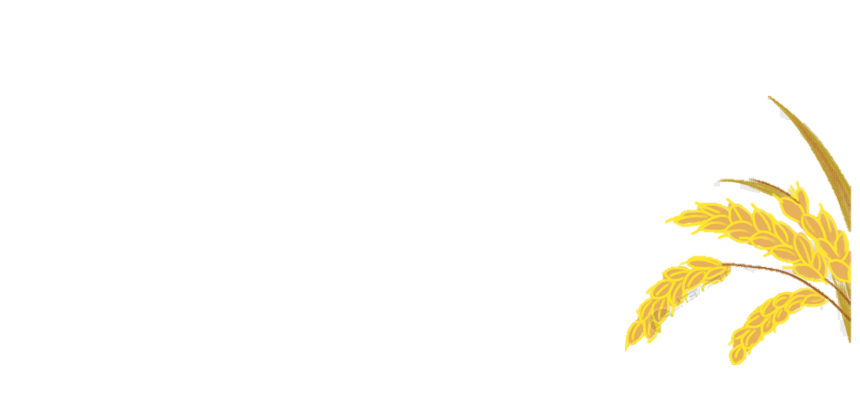 Chọn a hoặc b
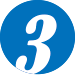 a) Chọn r, d hoặc gi thay cho ô vuông
Mưa           giăng trên đồng
Uốn mềm ngọn lúa
Hoa xoan theo              gi ó
 Rải tím mặt đường.
	(Theo Nguyễn Bao)
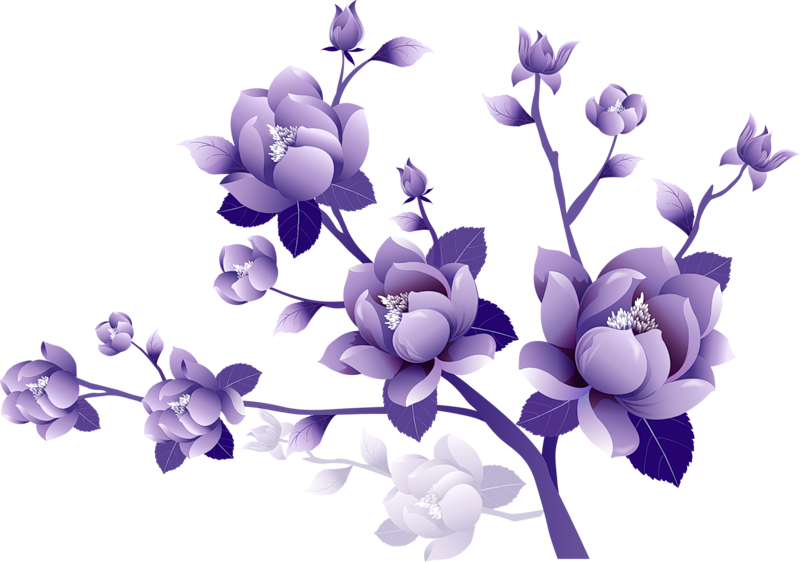 b) Chọn tiếng trong hoặc đơn thay cho ô vuông.
- Vườn cây tươi tốt nhờ công (sức/sứt)     lao động của cô bác nông dân.
- Đầu xuân, dân làng nô (nức/nứt)    ra đồng để trồng cấy.
- Nhiều loại củ, quả được dùng để làm (mức/ mứt)     mứt  Tết.
MÙA VÀNG
BÀI 6
BÀI 6
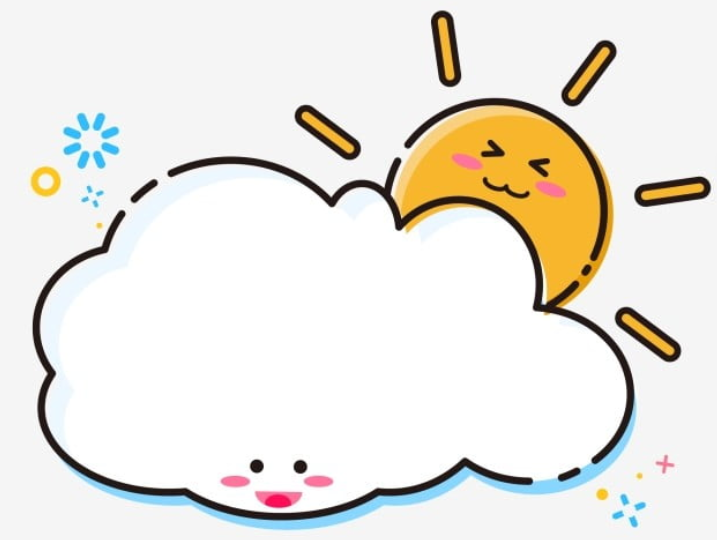 TIẾT 4
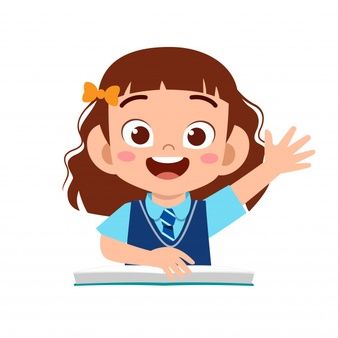 LUYỆN TỪ VÀ CÂU
1. Kể tên các loại cây lương thực, cây ăn quả mà em biết:
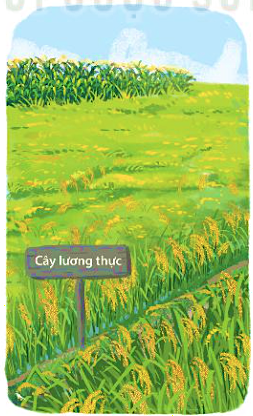 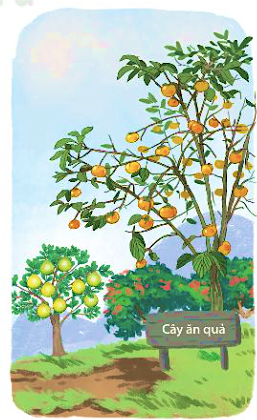 cây cam
cây thanh long
cây ổi
cây nhãn
cây xoài
cây ngô
khoai lang
khoai tây
khoai sọ
cây sắn
M: cây lúa
M: cây hồng
2. Tìm từ ngữ chỉ hoạt động chăm sóc cây.
tưới nước
bón phân
bắt sâu
nhổ cỏ
………
3. Kết hợp từ ngữ ở cột A với từ ngữ ở cột B để tạo câu:
A                                      B
Chúng em trồng cây
để giúp thành phố thêm xanh.
Ông cuốc đất
để bảo vệ cây.
Công nhân đô thị làm rào chắn
để trồng rau.
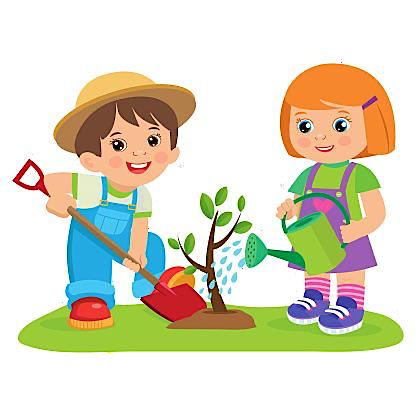 MÙA VÀNG
BÀI 6
BÀI 6
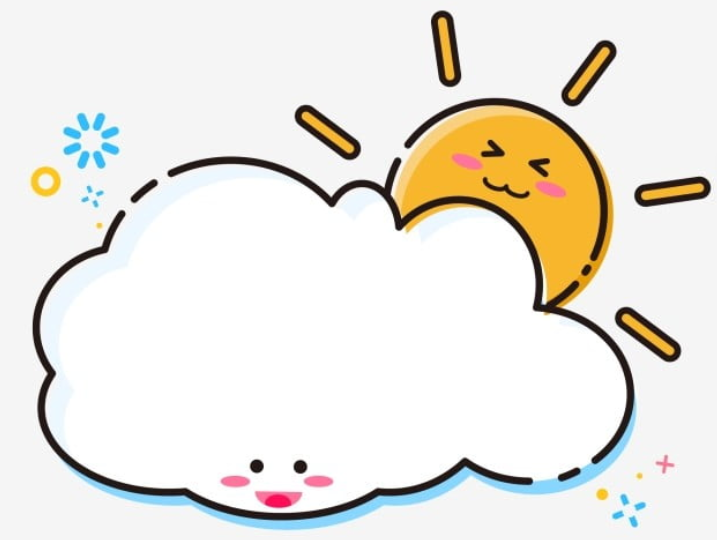 TIẾT 5 – 6
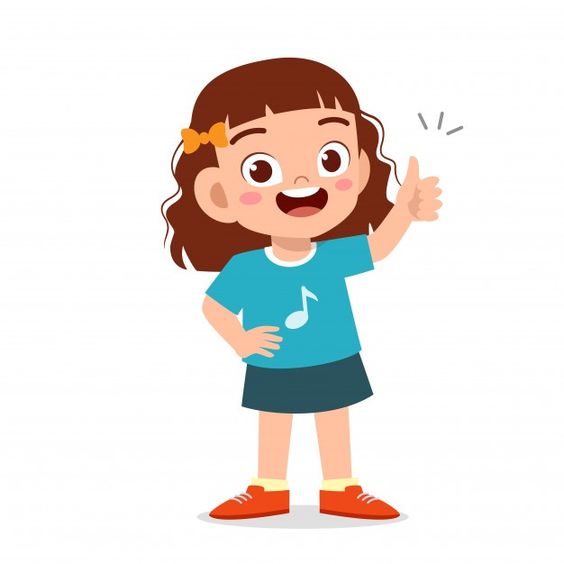 LUYỆN VIẾT ĐOẠN
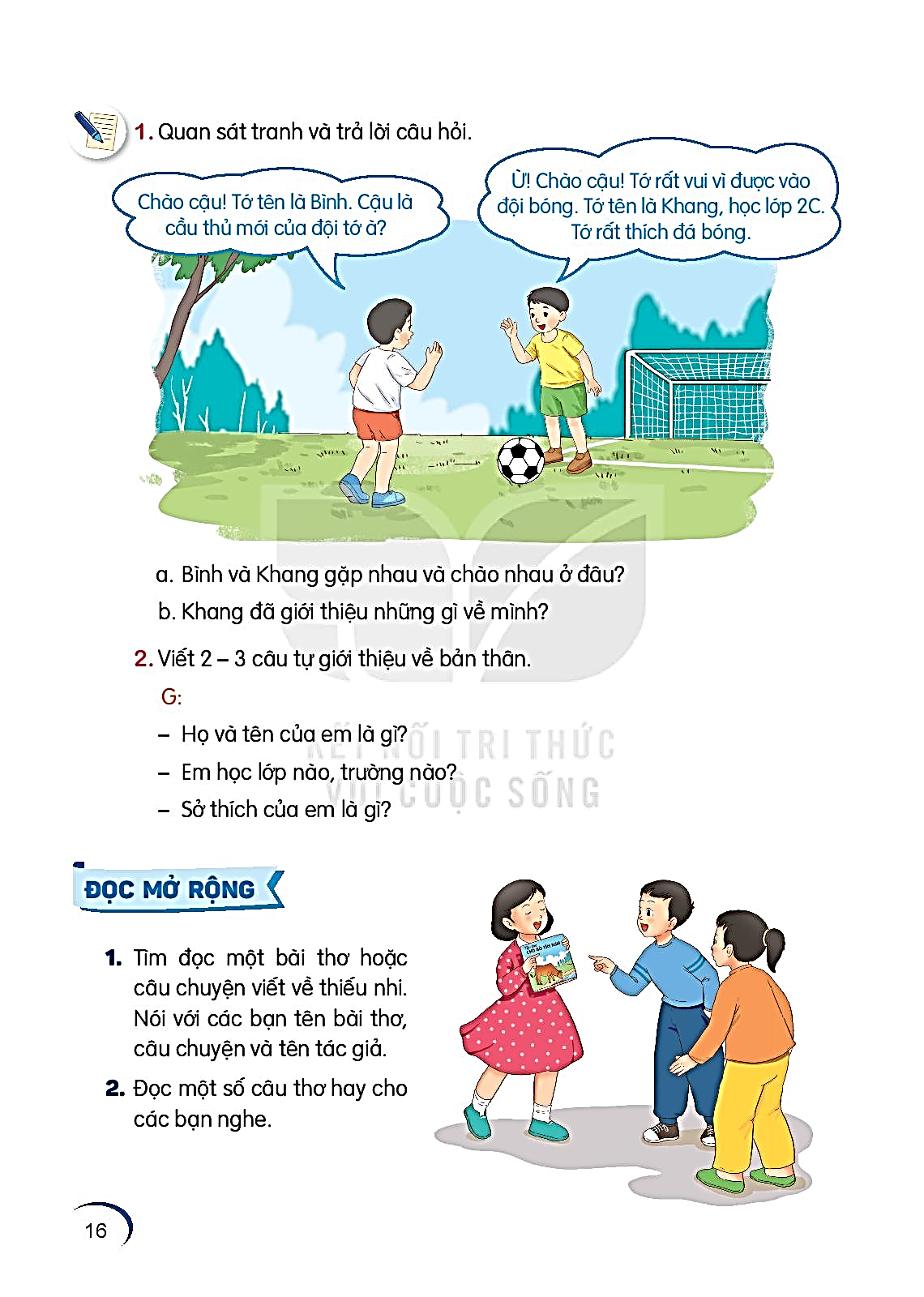 1. Nhìn tranh,nói về việc bạn nhỏ đang làm.
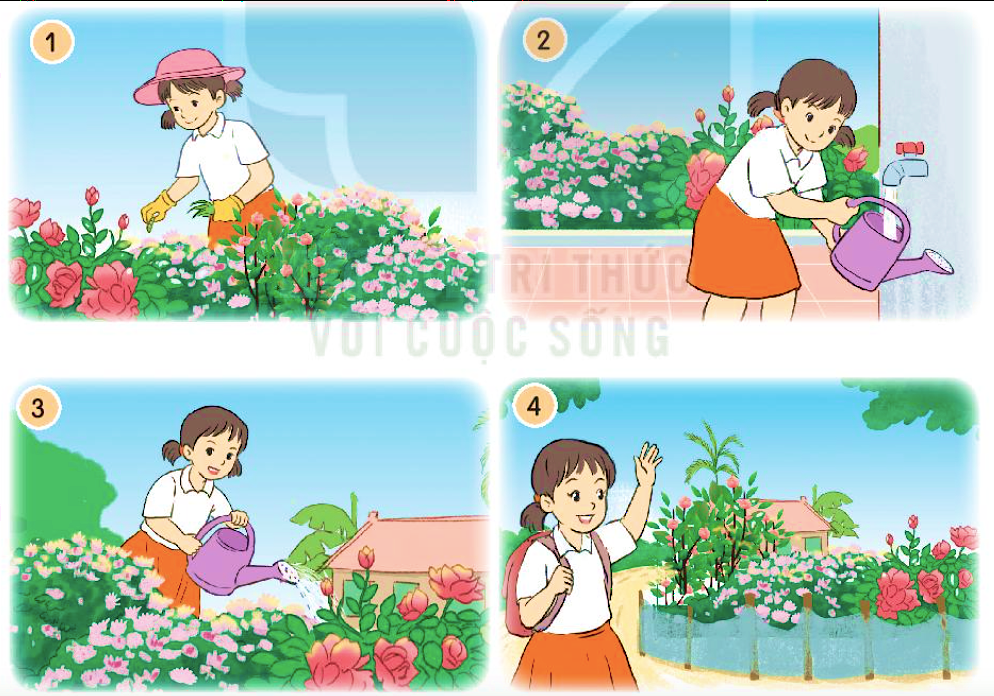 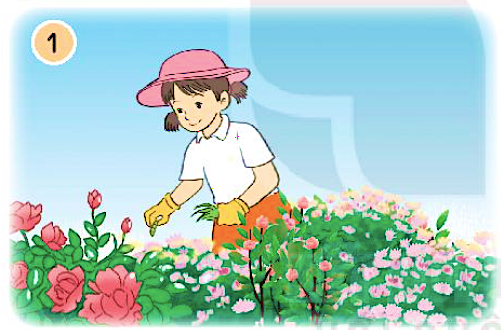 Bạn nhỏ đang bắt sâu.
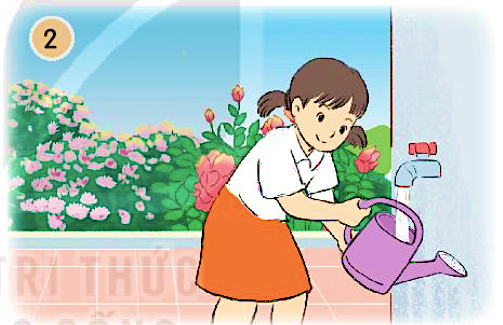 Bạn nhỏ đang đổ đầy bình nước.
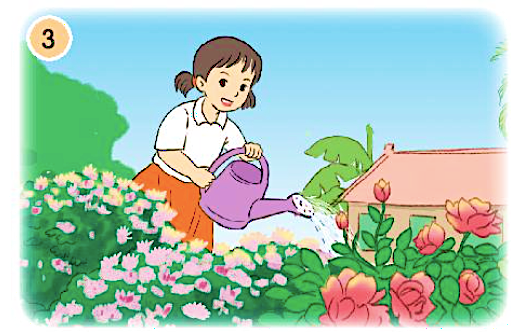 Bạn nhỏ đang tưới nước cho hoa.
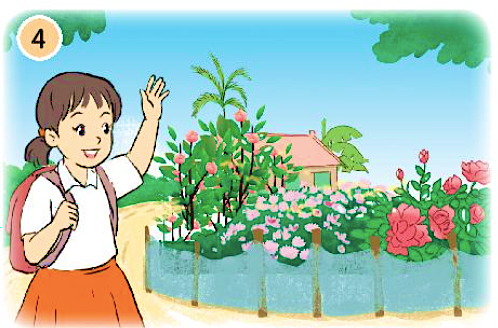 Bạn nhỏ chào tạm biệt vườn hoa trước khi đi học.
2. Viết 3 – 5 câu kể lại việc em và các bạn chăm sóc cây. 
G: 
- Em và các bạn đã làm việc gì để chăm sóc cây?
- Kết quả công việc ra sao?
- Em có suy nghĩ gì khi làm xong việc đó?
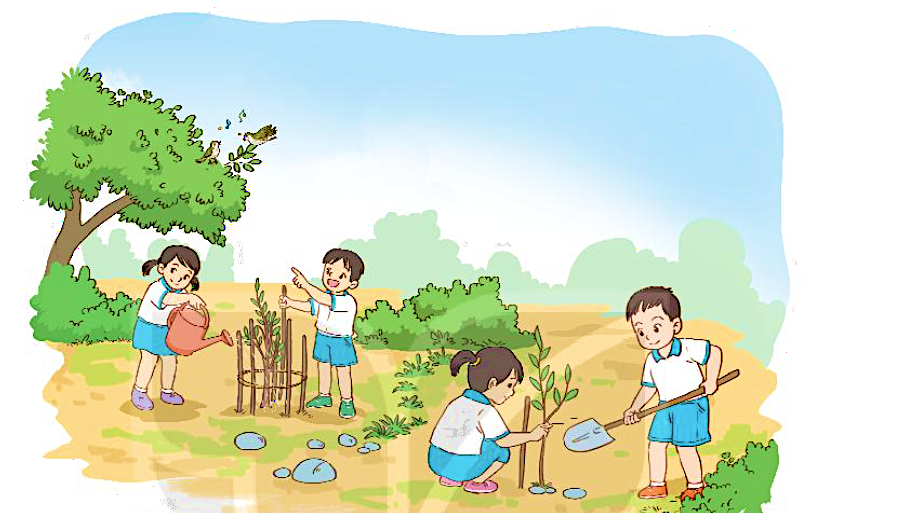 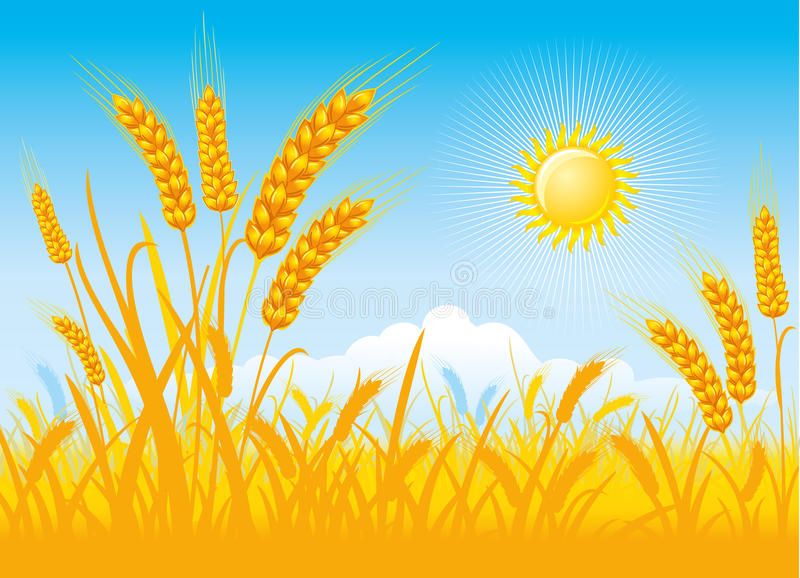 Đọc mở rộng
1. Kể tên những câu chuyện viết về thiên nhiên mà em đã đọc.
2. Chia sẻ với các bạn những chi tiết thú vị trong câu chuyện.
Tớ đã đọc cuốn sách Hoa lá trong vườn.
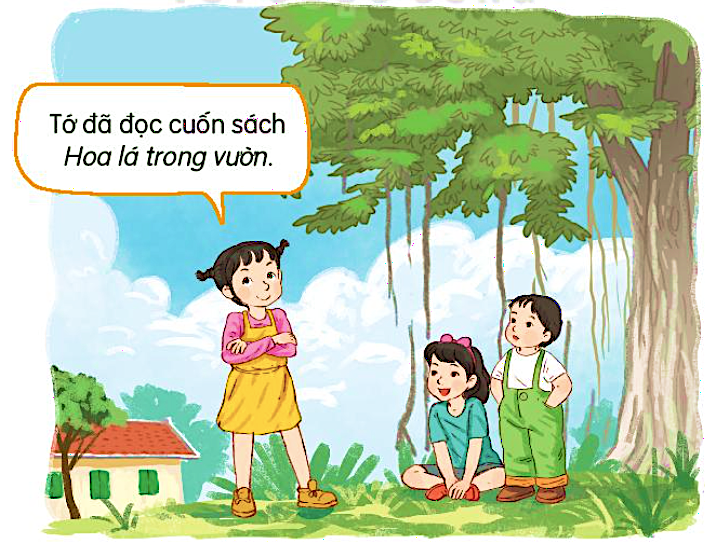